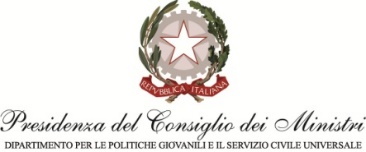 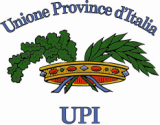 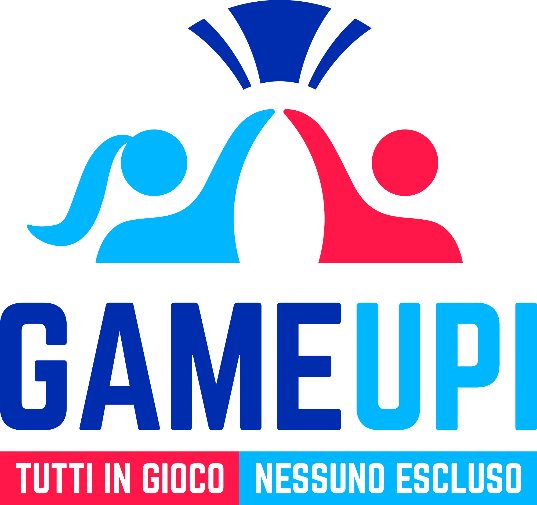 GAME UPI 2.0

WEBINAR DI PRESENTAZIONE 
DELL’AVVISO PUBBLICO


Roma, 29 ottobre 2024
1
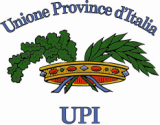 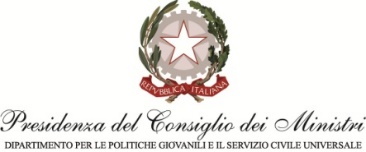 IL FONDO POLITICHE GIOVANI E LE PROVINCE
UPI partecipa con una quota del 3% al riparto annuale del Fondo Nazionale per le Politiche Giovanili, finalizzata a promuovere interventi integrati in materia di politiche giovanili e valorizzare strategie e politiche coordinate a favore dei giovani promosse dalle Province.
Come è noto, per alcuni anni UPI era stata esclusa dal riparto del Fondo, ma nel 2019 in sede di Conferenza Unificata è stata sancita l’Intesa che ribadisce la centralità delle Province per il supporto ai Comuni e con funzioni fondamentali che impattano fortemente sui nostri giovani.
La nuova Intesa sulla ripartizione del Fondo per le politiche giovanili – Triennio 2024 – 2026 assegna ad UPI le seguenti risorse:
2
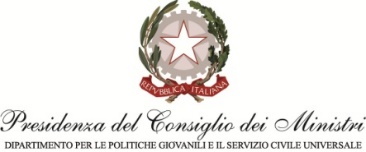 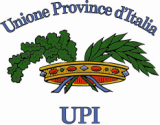 LE INIZIATIVE UPI
APG 2019
APG 2020
APG 2021

GAME UPI

GAME UPI 2.0
ACCORDO 19/07/2019
ACCORDO 12/10/2020
ACCORDO 9/12/2021 e Incremento con ACCORDO 11/04/2022

ACCORDO 4/05/2023

ACCORDO 12/06/2024
103 PROGETTI COFINANZIATI FINO AL 2022
3
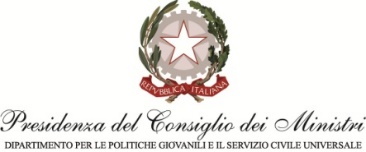 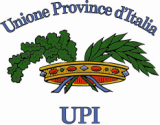 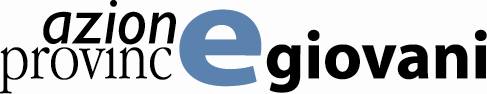 AZIONE PROVINCE GIOVANI
2019, 2020, 2021
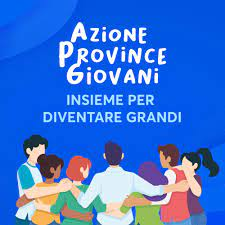 Nel triennio 2019-2021 sono stati realizzati 83 Progetti sui temi che hanno coinvolto 310 scuole superiori, un potenziale di oltre 200 mila ragazze e ragazzi tra i 14 e i 35 anni, 200 Comuni, 331 partner e sponsor tra le associazioni giovanili. 
 Le linee di attività
Contrasto alla dispersione scolastica e orientamento personale e professionale;
Giovani e nuove tecnologie
Azioni di contrasto al disagio giovanile
Ambiente, territorio e sviluppo sostenibili
Promozione dell’attività sportiva

Il sito di progetto APG
 Tutte le attività svolte e i progetti realizzati sono visionabili sull’apposito sito www.azioneprovincegiovani.net
4
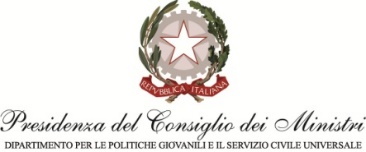 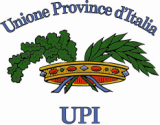 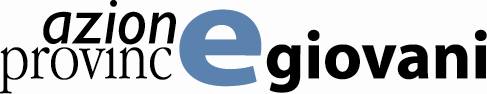 APG 2020

22 progetti

20 Province
2 UPI
regionali
APG 2021

38 progetti

32 Province
6 UPI
regionali
APG 2019

23 progetti

18 Province
5 UPI
regionali
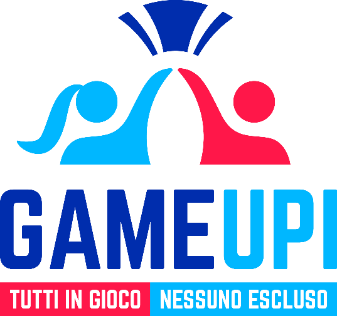 GAME UPI 2.0

20 progetti

20 Province
GAME UPI

20 progetti

20 Province
5
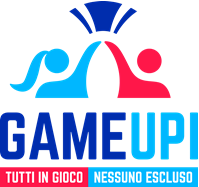 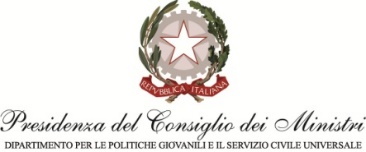 Annualità 2022
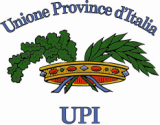 GAME UPI
Programma su base nazionale incentrato sulla tematica sportiva.

Coinvolge 20 province.

Sia Province delle RSO, sia delle RSS di Sardegna e Sicilia. 

Finanzia interventi promossi da partenariati composti da Province, UPI regionali, Istituti Alberghieri, Associazioni Sportive Dilettantistiche. Enti di Terzo Settore che operano in contesti territoriali difficili e utilizzano lo sport e i suoi valori educativi come strumento di sviluppo ed inclusione sociale dei giovani.

Sito web: www.gameupi.it
6
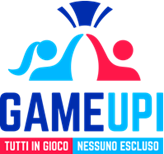 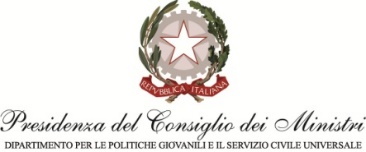 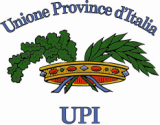 GAME UPI 2.0
OBIETTIVI
- Incentivare l’inserimento sociale dei giovani attraverso i valori dello sport, come squadra e gruppo, per il benessere fisico, psichico e il rafforzamento delle competenze individuali;
- Promuovere lo sport come strumento di crescita psico-fisica e di inclusione sociale e come mezzo di inclusione per giovani con disabilità;
- Diffondere stili di vita sani;
- Combattere l'abbandono precoce delle attività sportive, riaccendendo nei giovani il piacere per lo sport, rafforzando motivazione, autoefficacia e resilienza;
- Contrastare la dispersione scolastica e promuovere l’educazione civica, l’impegno sociale, l’orientamento personale e professionale per favorire l’occupazione giovanile;
- Valorizzare le competenze digitali e innovative e promuovere l’apprendimento delle discipline STEM, con particolare attenzione all’uso critico e consapevole dei social media.
7
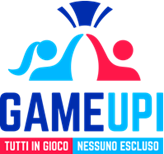 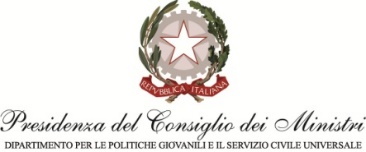 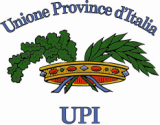 GAME UPI 2.0
ASPETTI CHIAVE DEL PROGRAMMA
PARTENARIATO
PROTAGONISMO E PARTECIPAZIONE DEI GIOVANI
MONITORAGGIO DEGLI INDICATORI
COMUNICAZIONE E DISSEMINAZIONE
8
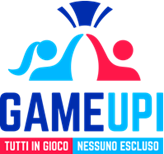 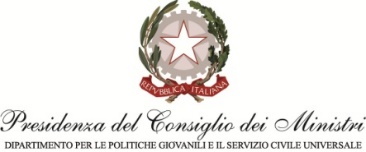 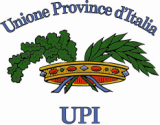 GAME UPI 2.0
A CHI SI RIVOLGE?
PROVINCE DELLE RSO
PROVINCE DELLE RSS SICILIA E SARDEGNA

IN PARTENARIATO CON:

ALTRI ENTI PUBBLICI O PRIVATI ATTIVI VERSO I GIOVANI 
ASSOCIAZIONI/SOCIETA’ SPORTIVE DILETTANTISTICHE
ENTI DI FORMAZIONE
ENTI DI TERZO SETTORE
UPI REGIONALI
ISTITUTI SCOLASTICI/UNIVERSITA’

 MINIMO 5 MASSIMO 9 PARTNER ESCLUSO IL CAPOFILA
€ 2.160.000,00

20 Progetti

12 Mesi
9
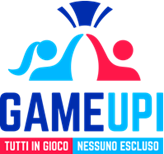 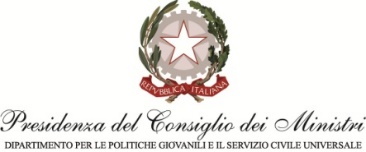 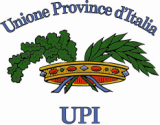 GAME UPI 2.0
4 TIPOLOGIE DI ENTI
CAPOFILA: coordinano il progetto e i partner, si rapportano con UPI, distribuiscono il contributo ricevuto ai partner e predispongono la reportistica e la rendicontazione intermedia e finale.  

PARTNER: gestiscono attività, quote di contributo e quote di budget. Cofinanziano con risorse economiche con qualsiasi voce di spesa oppure in valorizzazione. 

ASSOCIATI: non gestiscono attività, non ricevono quote di contributo, ma possono gestire quote di budget partecipando al cofinanziamento con spese di personale dipendente o con spese generali o in valorizzazione.

SPONSOR: non gestiscono quote di budget né ricevono quote di contributo. Partecipano al cofinanziamento, esclusivamente con risorse finanziarie, al fine di sostenere la durabilità del progetto nel tempo.
10
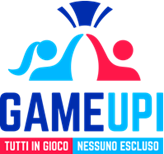 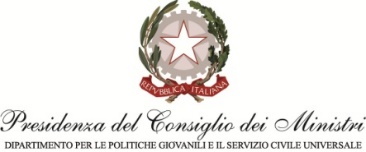 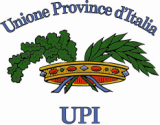 GAME UPI 2.0
CHI SONO I BENEFICIARI?
BENEFICIARI DIRETTI
GIOVANI TRA I 14 E I 35 ANNI RESIDENTI NEL TERRITORIO PROVINCIALE

BENEFICIARI INDIRETTI:
SCUOLE, ASSOCIAZIONI GIOVANILI, STAKEHOLDER, ECC.
11
Annualità 2023
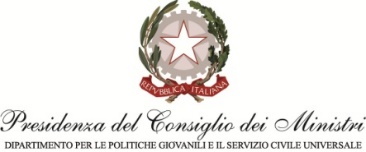 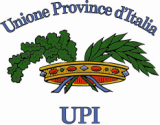 GAME UPI 2.0
Due (2) linee tematiche
ORIENTAMENTO PERSONALE E PROFESSIONALE
Tre (3) ambiti di intervento
Orientamento personale – Riorientamento
Orientamento alle discipline STEM
Orientamento lavorativo e universitario
SPORT E STILI DI VITA SANI
Due (2) ambiti di intervento
Sport
Promozione di stili di vita sani (in rete con Istituti alberghieri)
Sinergie con l’Iniziativa nazionale Spazi Civici di Comunità (Play District) e con il Progetto RETE.
12
Annualità 2023
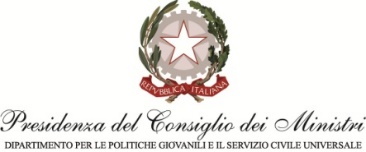 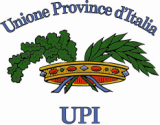 GAME UPI 2.0
SPORT E STILI DI VITA SANI
OBIETTIVI GENERALI
- Promuovere l’inserimento sociale dei giovani attraverso i valori dello sport;- Promuovere lo sport come strumento di crescita psico-fisica e inclusione sociale;- Diffondere stili di vita sani e contrastare i disturbi alimentari;- Combattere l’abbandono precoce dello sport, incrementando la motivazione e la resilienza dei giovani;- Creare reti territoriali per condividere esperienze e competenze legate allo sport;- Promuovere il ruolo dell’attività fisica per il benessere individuale e sociale.RISULTATI ATTESI
- Sperimentare nuovi modelli educativi attraverso lo sport, sostenendo l’autogestione e il protagonismo giovanile;- Aumentare la partecipazione attiva dei giovani nelle comunità locali;- Promuovere lo scambio intergenerazionale tramite lo sport e la diffusione di stili di vita sani;- Stimolare il desiderio di partecipazione dei giovani.
13
Annualità 2023
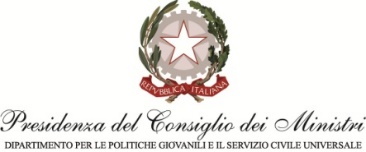 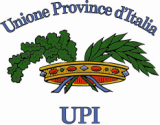 GAME UPI 2.0
AMBITO 1 SPORT
Attività possibili (lista indicativa, non esaustiva):
Eventi e manifestazioni sportive;
Laboratori sportivi per giovani, normodotati e con disabilità;
Laboratori psico-sociali basati sull’attività motoria;
Eventi di sport "sociale", che reinterpretano sport tradizionali (es. calcio, basket, pallavolo) affiancando alla competizione l’attenzione alla cura;
Pratiche sportive innovative (es. plogging);
Attività sportive non tradizionali per favorire la partecipazione della popolazione migrante;
Laboratori intergenerazionali, in cui i giovani insegnano agli anziani pratiche sportive salutari;
Laboratori di cortometraggio, per raccontare lo sport dal punto di vista dei ragazzi, e di cartoni animati per trasmettere le regole dello sport;
Manifestazioni per incentivare la partecipazione della comunità;
Eventi sull’inclusione sociale e sulla lotta al razzismo attraverso lo sport;
Eventi pubblici di sensibilizzazione sull’inclusione sociale (reading letterari, performance, concerti, la notte bianca dello sport, ecc.).
14
Annualità 2023
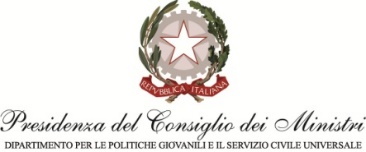 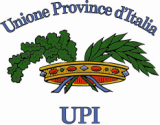 GAME UPI 2.0
AMBITO 2 PROMOZIONE DI STILI DI VITA SANI
Attività possibili (lista indicativa, non esaustiva):
Laboratori tematici per gli studenti degli istituti alberghieri e simili;
Attività di educazione tra pari in contesti scolastici ed extrascolastici, per approfondire il legame tra cibo, movimento e corporeità;
Laboratori esperienziali nelle attività di Cucina e Bar, incentrati su Alimentazione e Benessere Psicofisico, con particolare attenzione al contrasto dei disordini alimentari;
Policy scolastiche: adozione di raccomandazioni formative condivise da docenti, studenti, famiglie e personale scolastico, per promuovere stili di vita sani;
Contest "GAME CHEF": una gara di cucina tra studenti, aperta alla comunità locale, per sensibilizzare sull'importanza di una sana alimentazione, della pratica quotidiana dell'attività fisica, del rispetto per l’ambiente e della cittadinanza attiva. Gli studenti, guidati da esperti e valutati da giudici, cucineranno ricette da loro ideate, raccontando il ricordo che ha ispirato la loro creazione.
15
Annualità 2023
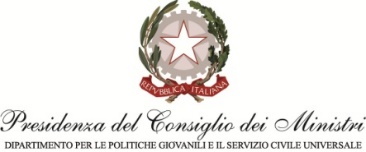 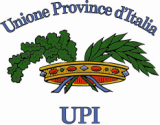 GAME UPI 2.0
SPORT E STILI DI VITA SANI
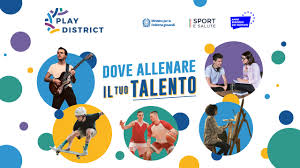 www.sportesalute.eu/spazicivici.html
SINERGIA CON SPAZI CIVICI DI COMUNITA’ 
(PLAY DISTRICT)
16
Annualità 2023
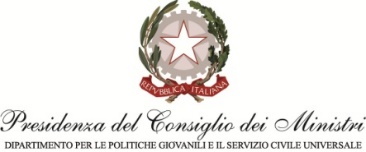 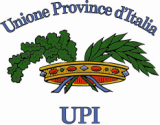 GAME UPI 2.0
ORIENTAMENTO PERSONALE E PROFESSIONALE
OBIETTIVI GENERALI
Favorire l’orientamento e il ri-orientamento dei giovani;
Prevenire la dispersione scolastica;
Offrire supporto individuale a giovani con fragilità, che abbandonano la scuola o sono a rischio di abbandono;
Far acquisire ai giovani competenze chiave per l'apprendimento permanente;
Sostenere la creatività, l'innovazione e il talento dei giovani, per garantire loro opportunità di sviluppo personale e sociale;
Promuovere la partecipazione attiva dei giovani nella società e migliorarne l'occupabilità.
È essenziale coinvolgere attivamente i giovani fin dalla fase di progettazione, con iniziative di progettazione partecipata.
RISULTATI ATTESI:
Sperimentare un approccio educativo che promuova l’autogestione e il protagonismo dei giovani nelle province italiane;
Aumentare la partecipazione attiva e l’integrazione dei giovani nelle comunità locali;
Stimolare il desiderio di partecipazione e azione dei giovani.
17
Annualità 2023
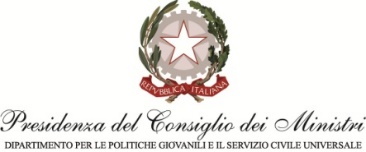 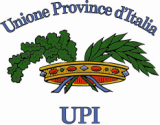 GAME UPI 2.0
AMBITO 1 ORIENTAMENTO PERSONALE - RIORIENTAMENTO
Attività possibili (lista indicativa, non esaustiva):
Rilevazione dei bisogni di riorientamento, con il supporto delle scuole:
Laboratori tematici educativi e di orientamento per studenti e insegnanti;
Attività che incentivano la creatività, l'innovazione e il talento dei giovani, promuovendo la loro partecipazione attiva e migliorandone l'occupabilità;
Policy scolastiche: adozione di raccomandazioni formative per rendere l'educazione e l'orientamento personale più coinvolgenti ed efficaci;
Organizzazione di giornate di Orientamento e Riorientamento;
Interventi informativi e formativi per prevenire la dispersione scolastica;
Percorsi di orientamento e supporto individuale per giovani a rischio di abbandono scolastico, per favorire il successo personale e formativo;
Attuazione di servizi socio-pedagogici nelle scuole o in spazi accessibili ai giovani.
18
Annualità 2023
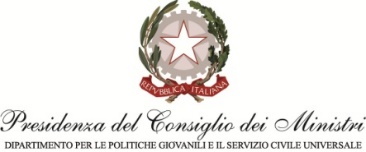 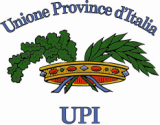 GAME UPI 2.0
AMBITO 2 ORIENTAMENTO ALLE DISCIPLINE STEM
Attività possibili (lista indicativa, non esaustiva):
Rilevazione dei bisogni di orientamento verso le discipline STEM, con il supporto delle scuole;
Apprendimento esperienziale tramite attività pratiche e laboratoriali, per favorire l'apprendimento delle STEM in modo collaborativo e centrato sugli studenti;
Laboratori tematici sull’utilizzo della realtà virtuale e dell’intelligenza artificiale generativa per scopi educativi e orientativi;
Organizzazione di giornate di Orientamento verso le discipline STEM;
Alfabetizzazione digitale, soprattutto per i giovani tra 20 e 35 anni;
Rafforzamento delle competenze digitali e promozione dell’apprendimento delle discipline STEM, in particolare per i giovani tra 14 e 20 anni.
19
Annualità 2023
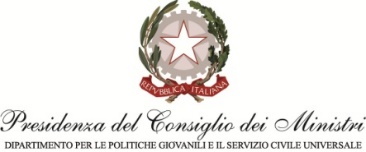 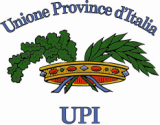 GAME UPI 2.0
AMBITO 3 ORIENTAMENTO LAVORATIVO E UNIVERSITARIO
Attività possibili (lista indicativa, non esaustiva):
 Rilevazione dei bisogni di orientamento universitario e lavorativo;
Laboratori tematici per l'orientamento rivolti a studenti delle scuole superiori e universitari;
Attività di consulenza orientativa e supporto nell’accompagnamento alla scelta del percorso universitario o professionale;
Organizzazione di giornate di orientamento lavorativo e universitario;
Attività di supporto all'inserimento lavorativo, favorendo la creazione di reti e collaborazioni con stakeholder locali.
20
Annualità 2023
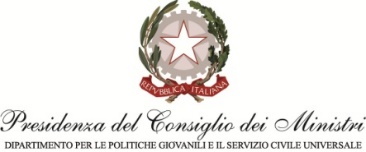 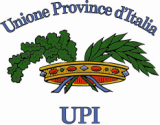 GAME UPI 2.0
ORIENTAMENTO PERSONALE E PROFESSIONALE
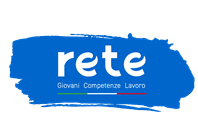 www.rete.giovani2030.it
SINERGIA CON IL PROGETTO RETE
21
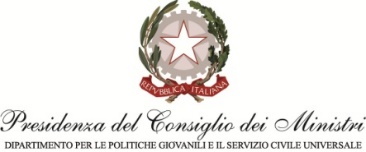 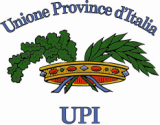 GAME UPI 2.0
COSA FA UPI
SELEZIONA LE 20 PROVINCE  E FINANZIA 20 PROGETTI

ATTIVA UNA CABINA DI REGIA A SUPPORTO DEI PROGETTI

GARANTISCE IL COORDINAMENTO ISTITUZIONALE E IL MONITORAGGIO DEI PROGETTI

PROMUOVE A LIVELLO NAZIONALE L’INIZIATIVA SPAZI CIVICI DI COMUNITA’ E IL PROGETTO RETE

ASSICURA LA REPORTISTICA E LA RENDICONTAZIONE INTERMEDIA  E FINALE

COORDINA LA COMUNICAZIONE DEL PROGRAMMA A LIVELLO NAZIONALE

ORGANIZZA L’EVENTO FINALE
22
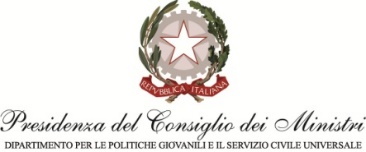 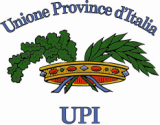 GAME UPI 2.0
COSA FANNO LE PROVINCE
DEFINISCONO IL PARTENARIATO, PREDISPONGONO LE PROPOSTE E TRASMETTONO I PROGETTI AD UPI

DISTRIBUISCONO IL CONTRIBUTO TRA I PARTNER

ATTUANO I PROGETTI, COORDINANO I PARTNER, REALIZZANO LE ATTIVITA’ SUI TERRITORI, COINVOLGONO I RAGAZZI BENEFICIARI 

MONITORANO LO STATO DI AVANZAMENTO DEI PROGETTI

DISSEMINANO I RISULTATI

PROMUOVONO IL PROTAGONISMO GIOVANILE

RENDICONTANO LE SPESE E LE ATTIVITA’ AD UPI
23
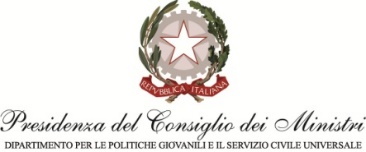 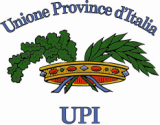 GAME UPI 2.0
GLI INDICATORI DI OUTPUT
SPORT E STILI DI VITA SANI
N. destinatari coinvolti nelle attività 
N. docenti coinvolti 
N. destinatari con disabilità coinvolti in attività di progetto
N. destinatari adulti coinvolti nelle attività di progetto
N. manifestazioni sportive organizzate sul territorio
N. laboratori organizzati
N. eventi di comunicazione/disseminazione organizzati sul territorio
N. complessivo di giovani raggiunti
N. scuole coinvolte 
N. associazioni sportive coinvolte nel progetto
24
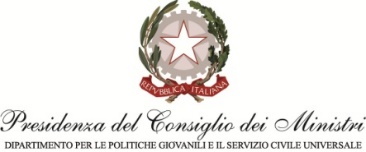 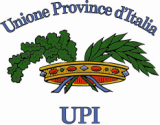 GAME UPI 2.0
GLI INDICATORI DI OUTPUT
ORIENTAMENTO PERSONALE E PROFESSIONALE
N. destinatari coinvolti nelle attività 
N. studenti universitari coinvolti
N. docenti coinvolti 
N. Interventi formativi
N. laboratori tematici
N. giornate di orientamento e riorientamento
N. eventi di comunicazione/disseminazione organizzati sul territorio
N. eventi di promozione del progetto RETE
N. complessivo di giovani raggiunti
N. scuole/università coinvolte 
N. eventi di alfabetizzazione digitale
25
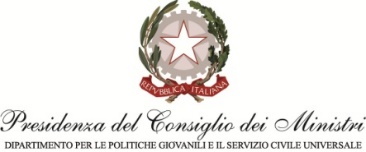 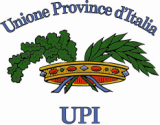 GAME UPI 2.0
LINEE GUIDA PER LA COMPILAZIONE DELLE SCHEDE FINANZIARIE
EROGAZIONE DEL CONTRIBUTO UPI (1/2)
Il contributo di € 108.000,00 viene erogato da UPI secondo le seguenti modalità:
Prima quota pari al 30% (entro 30 gg): dietro formale richiesta di pagamento e dichiarazione di avvio attività;
Seconda quota pari al 30% o al 60% (entro 30 gg): dietro formale richiesta di pagamento e presentazione della rendicontazione intermedia attestante spese per un valore pari al 30% o al 60% del contributo con la relativa documentazione giustificativa e della relazione attività;
Terza quota a saldo pari al 40% o al 10% (entro 30 gg): dietro formale richiesta di pagamento e presentazione della rendicontazione finale con la relativa documentazione giustificativa e della relazione attività.
26
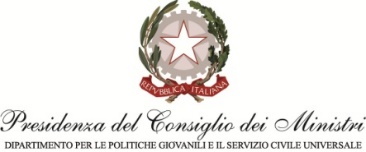 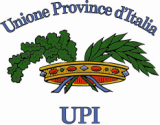 GAME UPI 2.0
EROGAZIONE DEL CONTRIBUTO UPI (2/2)
L’UPI può disporre la revoca totale o parziale del contributo concesso nei seguenti casi:
1)	mancata ottemperanza agli adempimenti di rendicontazione e di presentazione delle informazioni sulle attività richiesti, con le cadenze e le modalità specificate;
2)	ottenimento, per le stesse spese oggetto della domanda di finanziamento, di finanziamenti erogati da amministrazioni o enti pubblici nazionali o da istituzioni comunitarie;
3)	mancata realizzazione delle attività progettuali e mancato rispetto delle regole sulla visibilità;
4)	minori costi sostenuti per la realizzazione delle attività progettuali.
27
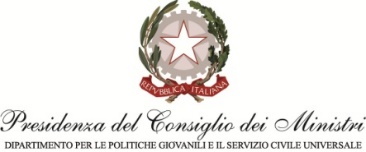 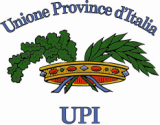 GAME UPI 2.0
CODICE UNIVOCO DI PROGETTO (CUP)
Al fine di assicurare la necessaria tracciabilità delle risorse, in fase di avvio del Progetto, la Provincia capofila dovrà fare richiesta del CUP che successivamente dovrà comunicare a tutti i partner di Progetto. Il CUP dovrà essere indicato su tutti i documenti amministrativi del Progetto.
28
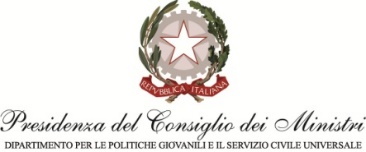 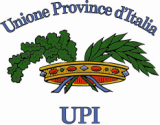 GAME UPI 2.0
COFINANZIAMENTO E VALORIZZAZIONE
La quota di cofinanziamento deve essere pari ad almeno il 20% del costo totale del Progetto (Esempio pratico: totale budget € 135.000,00; contributo UPI € 108.000,00; cofinanziamento € 27.000,00);
Può essere apportata in «risorse economiche» e può essere riferita a qualsiasi voce di spesa o in «valorizzazione»;
La valorizzazione è intesa come valore economico corrispondente alla stima della spesa del personale volontario. La valorizzazione del costo del volontario è effettuata attraverso l’utilizzo delle unità di costo standard (€ 131,00 per giornata/€ 16,37 per ora) e documentabile attraverso time sheet riepilogativi delle ore svolte da ogni volontario per il Progetto. L’attività del personale volontario non potrà essere retribuita.
Al cofinanziamento possono partecipare anche gli Sponsor che non gestiscono quote di budget né ricevono quote di contributo ma partecipano al Progetto esclusivamente con risorse finanziarie e gli Associati che non ricevono quote di contributo ma possono gestire quote di budget partecipando al cofinanziamento con spese del proprio personale dipendente oppure con le spese generali oppure in valorizzazione.
Ogni partner di progetto deve apportare una quota di cofinanziamento anche minima.
29
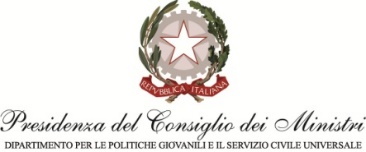 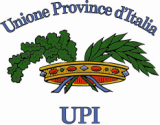 GAME UPI 2.0
AMMISSIBILITA’ DEI COSTI DI PROGETTO (1/2)
Per essere considerati ammissibili, i costi devono essere:
1.	necessari per l’attuazione del progetto e rispondere ai principi di buona gestione finanziaria, e soprattutto di razionalità e di rapporto costi/benefici;
2.	generati durante la durata del progetto;
3.	effettivamente sostenuti dal beneficiario e registrati nella contabilità del beneficiario conformemente ai principi contabili;
4.	identificabili e controllabili e attestati da documenti giustificativi originali.
30
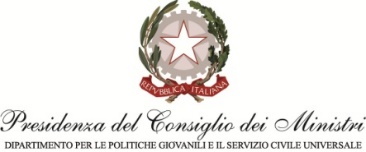 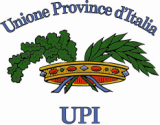 GAME UPI 2.0
AMMISSIBILITA’ DEI COSTI DI PROGETTO (2/2)
In particolare, sono ammissibili i seguenti costi operativi:
1.	I costi del personale per la realizzazione delle attività del progetto, corrispondenti alle retribuzioni lorde. Il costo del personale non può superare il 40% del costo totale del Progetto; 
2.	Le spese di viaggio e di soggiorno del personale dipendente ed assimilato che partecipa al progetto (per esempio nell’ambito della realizzazione di riunioni, ecc.); 
3.	Le spese necessarie all’espletamento delle attività progettuali e derivanti direttamente dalle esigenze di realizzazione del progetto (servizi e consulenze esterne; costi di progetto per i beneficiari; altri costi diretti; volontari);
4.	Spese generali max il 7% del costo totale del Progetto; 
5.	Tali costi devono essere obbligatoriamente costi reali del beneficiario e dei partner. In ogni caso, non è ammissibile l’utilizzo del contributo finanziario erogato per l’acquisto di beni immobili e terreni;
6.	L’imposta sul valore aggiunto è un costo ammissibile, qualora, ai sensi della vigente normativa fiscale, non sia recuperabile dall’ente.
31
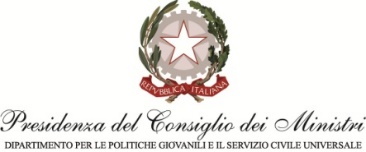 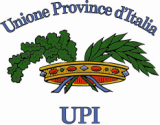 GAME UPI 2.0
VOCI DI SPESA DEL PIANO FINANZIARIO (1/6)
Il Piano finanziario è suddiviso nelle seguenti voci di spesa:
1.	Personale dipendente e assimilato
2.	Viaggi e Soggiorni
3.	Servizi e consulenze esterne
4.	Costi di progetto per i beneficiari
5.	Altri costi diretti
6.	Volontari
7.	Spese generali
Ad ogni voce di spesa del Piano finanziario corrisponde un budget di spesa ammissibile. La somma dei budget per voce di spesa corrisponde al budget totale.
32
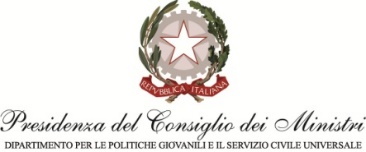 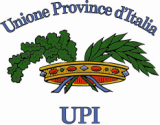 GAME UPI 2.0
VOCI DI SPESA DEL PIANO FINANZIARIO (2/6)
Personale dipendente e assimilato 
Rientrano le spese per stipendi e compensi per le prestazioni erogate da persone fisiche. Riguardano spese per il personale interno, tra cui si annoverano spese per il personale assunto a tempo indeterminato e/o a tempo determinato e/o con contratti di collaborazione a progetto.
Le attività dovranno essere svolte da personale qualificato e ritenuto idoneo a svolgere le relative funzioni. Si richiede, a ciascuna provincia coinvolta e in seguito selezionata, di coinvolgere almeno 2 risorse umane, interne all’amministrazione provinciale, per la gestione tecnica ed amministrativa dell’intervento.
Per “costo giornaliero lordo” si intende il costo orario al lordo di tutti gli oneri, a carico del lavoratore e del datore di lavoro. 
Le spese di personale dipendente ed assimilato non possono superare il 40% del totale del progetto.
33
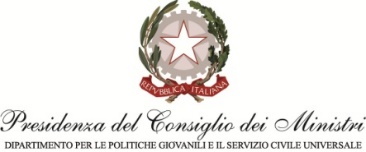 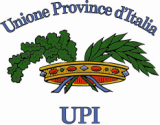 GAME UPI 2.0
VOCI DI SPESA DEL PIANO FINANZIARIO (3/6)
Viaggi e Soggiorni 
In tale voce rientrano le spese sostenute per l’effettuazione di viaggi strettamente attinenti al Progetto. Tali spese dovranno corrispondere alla formula più economica possibile (ad esempio, in caso di trasporto aereo la formula “economy”, in caso di trasporto ferroviario o navale il rimborso spese viene riconosciuto nella misura della tariffa di seconda classe). 
Per i trasporti devono essere utilizzati i mezzi pubblici; l’uso del mezzo proprio e del taxi può essere autorizzato nei casi in cui ci sia oggettiva impossibilità a raggiungere la destinazione e/o la dimostrazione dell’effettiva maggiore economicità con il rimborso di 1/5 del costo del carburante.
I costi di vitto ed alloggio sono ammissibili in accordo al proprio Regolamento interno.
Non rientrano nei viaggi e nei soggiorni i costi di mobilità dei beneficiari e i costi di trasferte dei consulenti esterni, che devono essere indicati invece nelle apposite categorie di costo.
34
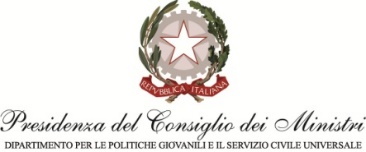 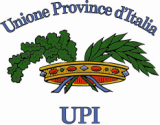 GAME UPI 2.0
VOCI DI SPESA DEL PIANO FINANZIARIO (4/6)
Servizi e consulenze esterne
Rientrano in tale voce le spese relative ai servizi e le consulenze necessari per lo sviluppo delle attività di progetto. 

Costi di progetto per i beneficiari
Rientrano in tale voce eventuali spese per premi, borse di studio, rimborsi per tirocini etc.
35
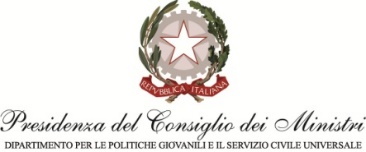 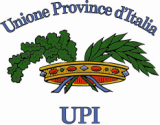 GAME UPI 2.0
VOCI DI SPESA DEL PIANO FINANZIARIO (5/6)
Altri costi diretti
Spese non rientranti nelle altre voci di costo e sono, a titolo esemplificativo: acquisto materiale di consumo; affitto sala per riunioni; acquisto/noleggio di attrezzature (computer, videoproiettori ecc.…).
Le spese per attrezzature vanno calcolate in base alle quote di ammortamento stabilite dalla vigente normativa fiscale e/o in base ai canoni di leasing versati per il periodo relativo alla durata del progetto oppure in base ai corrispettivi pagati per la locazione.
Se il costo di ogni singola attrezzatura è pari o inferiore ad € 516,46 (IVA esclusa), il costo è interamente ammissibile. Se, invece, il costo è superiore ad € 516,46 (IVA esclusa), è ammissibile la sola quota di ammortamento.
36
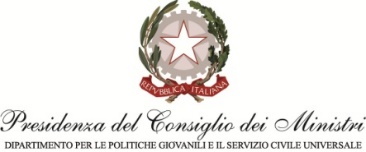 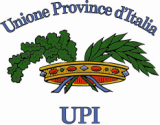 GAME UPI 2.0
VOCI DI SPESA DEL PIANO FINANZIARIO (6/6)
Volontari
Rientrano in tale voce di spesa le attività prestate dai volontari per il Progetto.

Spese generali
Rientrano in tale voce tutte le spese relative a: affitto per immobili dedicati, spese di spedizione, spese telefoniche, spese di cancelleria, ecc.; tali spese devono essere inerenti allo sviluppo del progetto. 
Le spese generali, qualora attribuibili al progetto, vanno imputate in misura percentuale entro il limite massimo del 7% del budget di progetto.
37
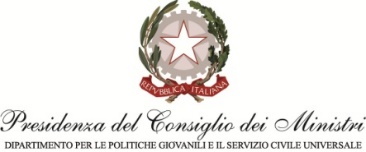 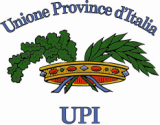 GAME UPI 2.0
INDICAZIONI PER LA COMPILAZIONE DELLE SCHEDE FINANZIARIE (1/2)
Il Piano finanziario si compone di due fogli Excel.
Primo foglio Excel: si compone di una prima tabella riportante i costi per partner e per voce di costo e di tabelle successive ove indicare in dettaglio le singole voci di costo per partner e la macro-attività di riferimento. Nelle Schede di dettaglio del Progetto per partner e per voce di costo:
	Personale dipendente ed assimilato: max 40% del costo totale del Progetto; vanno riportati qualifica, costo giornaliero lordo, numero giornate e totale.
Viaggi: Vanno riportati descrizione, numero viaggi e totale.
Soggiorni: Vanno riportati descrizione, giornate previste e totale.
Servizi e consulenze esterne: Vanno riportati descrizione e importo.
Costi di progetto per i beneficiari: Vanno riportati descrizione e importo.
Altri costi diretti: Vanno riportati descrizione e importo.
Volontari: Vanno riportati qualifica (volontario), costo giornaliero lordo, numero giornate e totale.
Spese generali: max 7% del costo totale del Progetto. Vanno riportati descrizione e costo.
Quota di cofinanziamento: Indicare la quota per ogni partner/sponsor/associato.
38
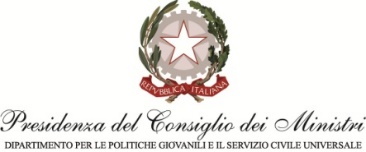 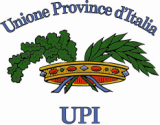 GAME UPI 2.0
INDICAZIONI PER LA COMPILAZIONE DELLE SCHEDE FINANZIARIE (2/2)
Secondo foglio Excel – Scheda riepilogativa del budget di Progetto: si compone di una tabella ove indicare le spese suddivise per macro-fasi di Progetto.
Dopo la compilazione delle schede di dettaglio, deve essere riportato l’importo delle voci di spesa del progetto suddiviso per macro-fasi di Progetto.
Le schede finanziarie sono predisposte per il capofila e per tre partner ma si possono aggiungere altre colonne in base al numero dei partner di Progetto, Sponsor e Associati.
39
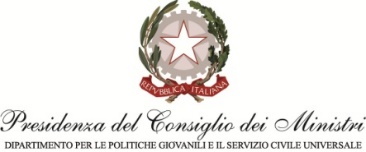 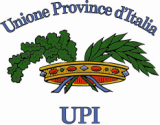 GAME UPI 2.0
MACRO-FASI DEL PROGETTO
Le Macro-fasi del Progetto sono le seguenti:
Macro-fase 1 «Gestione, rendicontazione e monitoraggio»: 35% del totale budget

Macro-fase 2 «Comunicazione e Disseminazione dei risultati»: 15% del totale budget

Macro-fasi 3, 4 e 5 «Implementazione»: 50% del totale budget
40
Annualità 2023
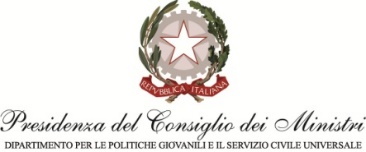 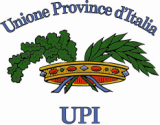 GAME UPI 2.0
PRESENTAZIONE DELLE PROPOSTE
Ogni Provincia può presentare 1 sola proposta
Si può scegliere 1 sola tematica (ma più ambiti)
I progetti devono essere trasmessi a UPI entro e non oltre le ore 14.00 del 13 dicembre 2024. 
Le proposte progettuali devono pervenire esclusivamente via PEC all’indirizzo progetti.upi@messaggipec.it  con  l’oggetto «PROGRAMMA GAME UPI 2.0 - FPG 2023».
41
Annualità 2023
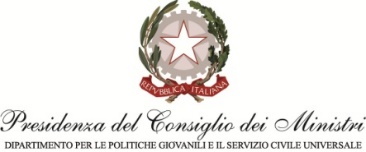 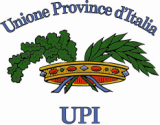 GAME UPI 2.0
ASSISTENZA TECNICO-AMMINISTRATIVA DI UPI
QUESITI TECNICI
Dott.ssa Laura LENTINI, gameupi@upinet.it
Cell. 338/2045518
QUESITI AMMINISTRATIVI
Dott.ssa Doriana LEPORE, gameupi@upinet.it
Cell. 338/4881781
42
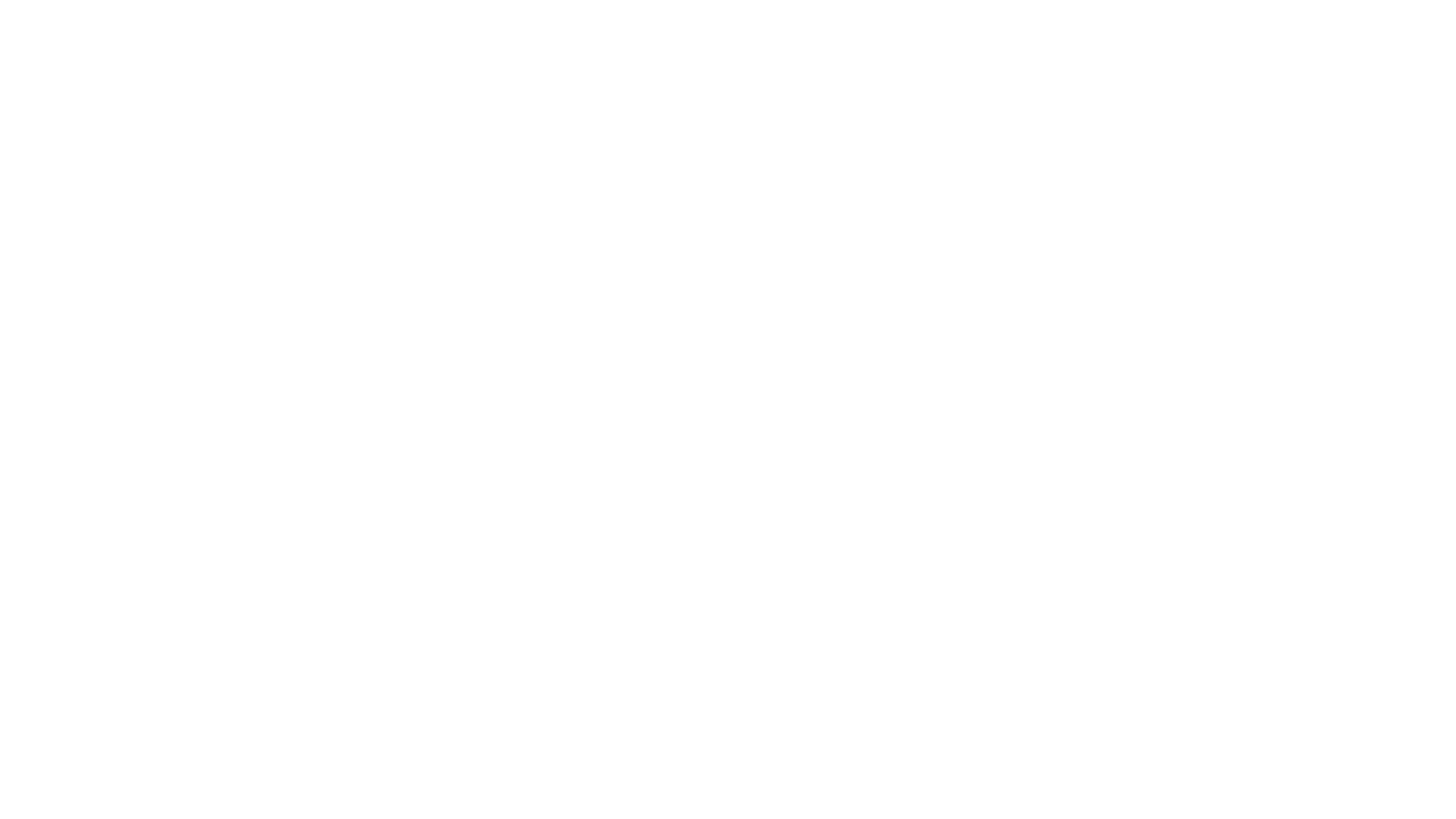 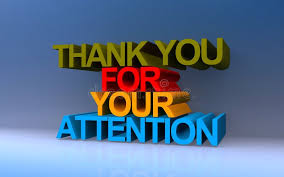 43